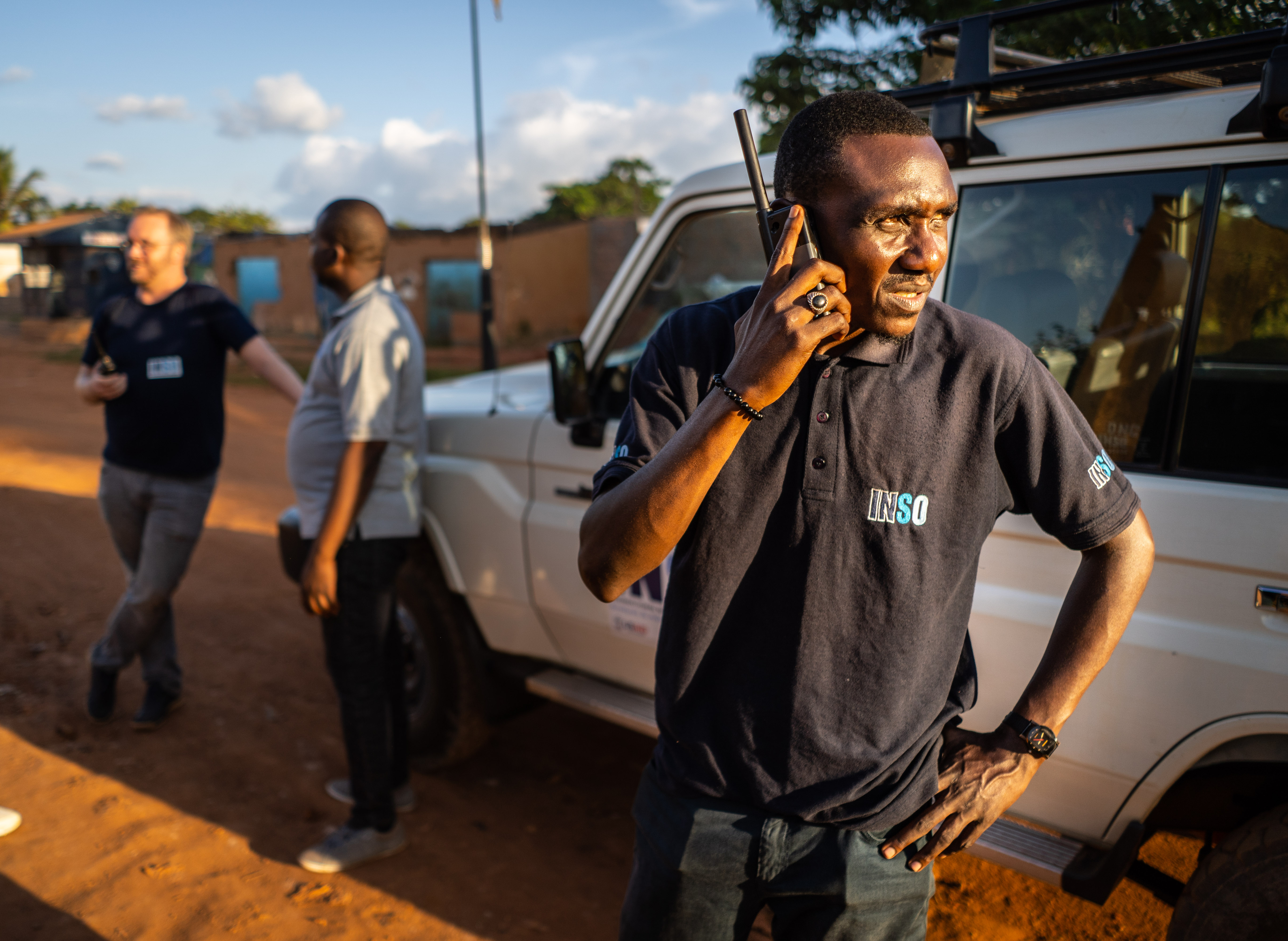 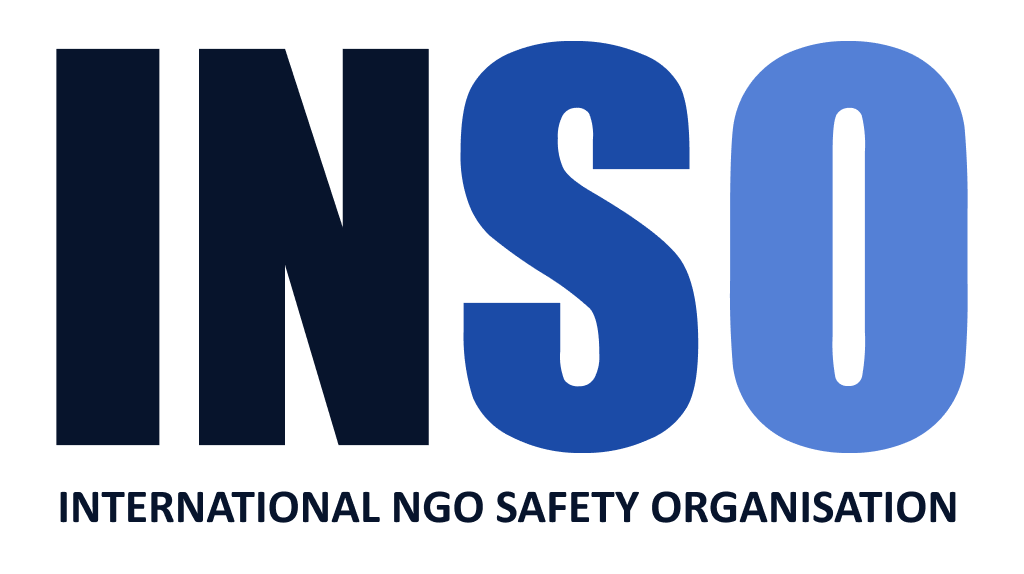 Template PPT Presentation
Advice & Analysis 
For Humanitarians
xx dept/ country office
06/03/2025
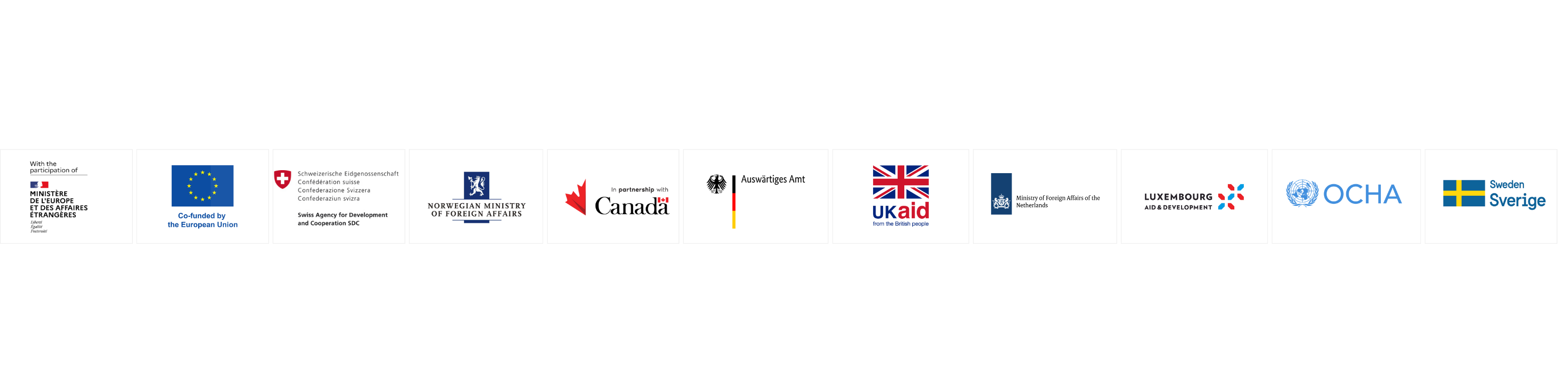 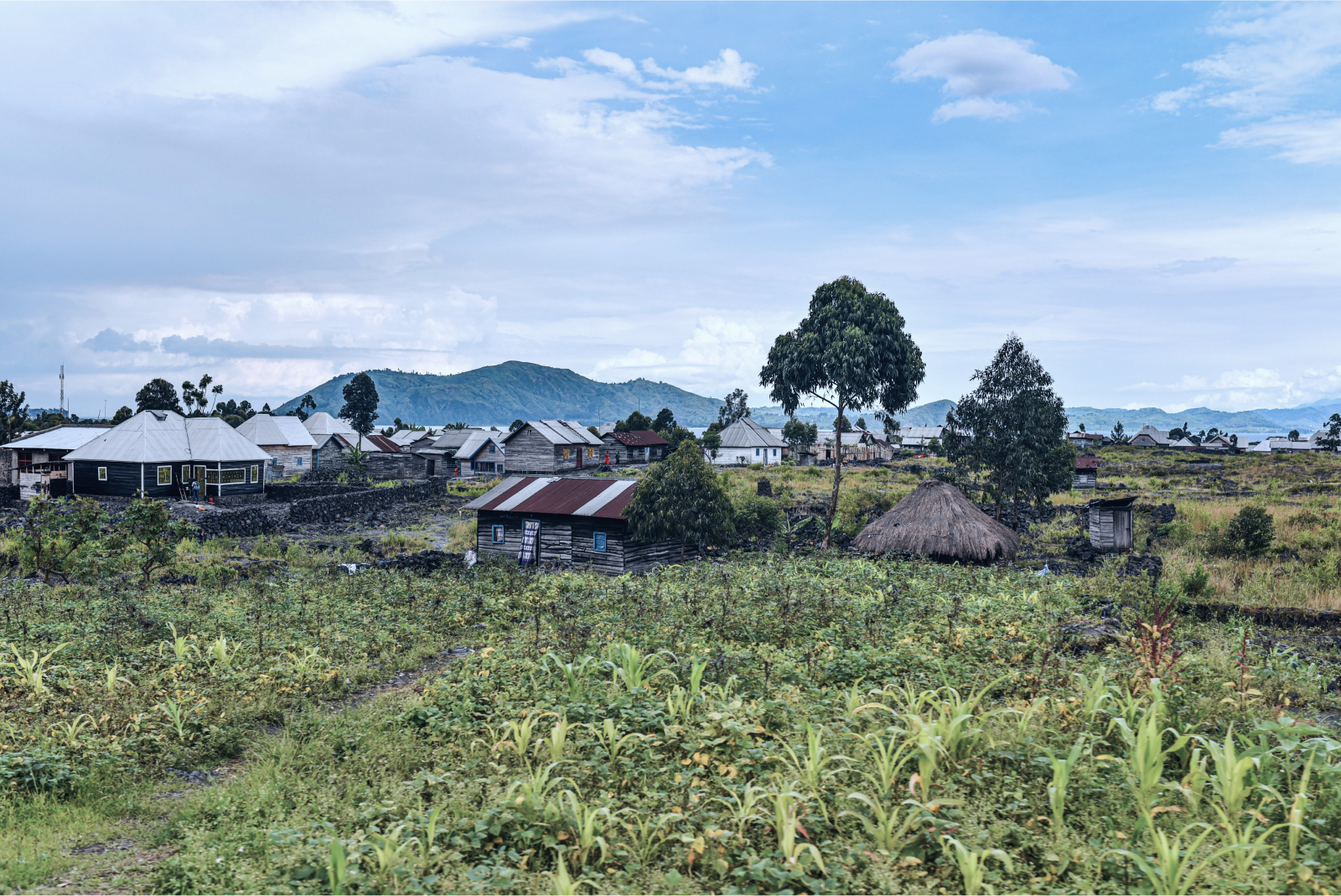 Agenda:
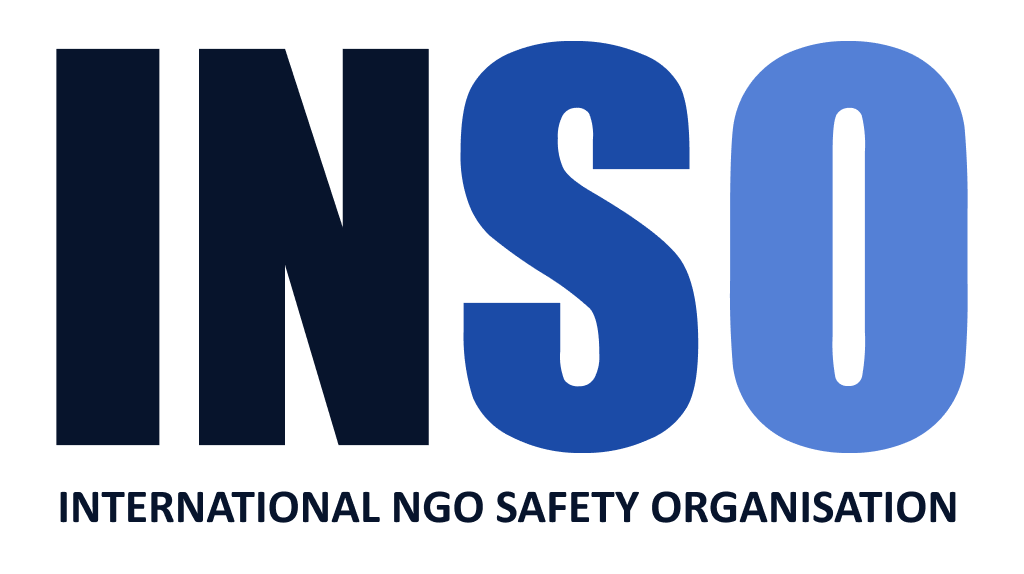 Text + Photo Slide
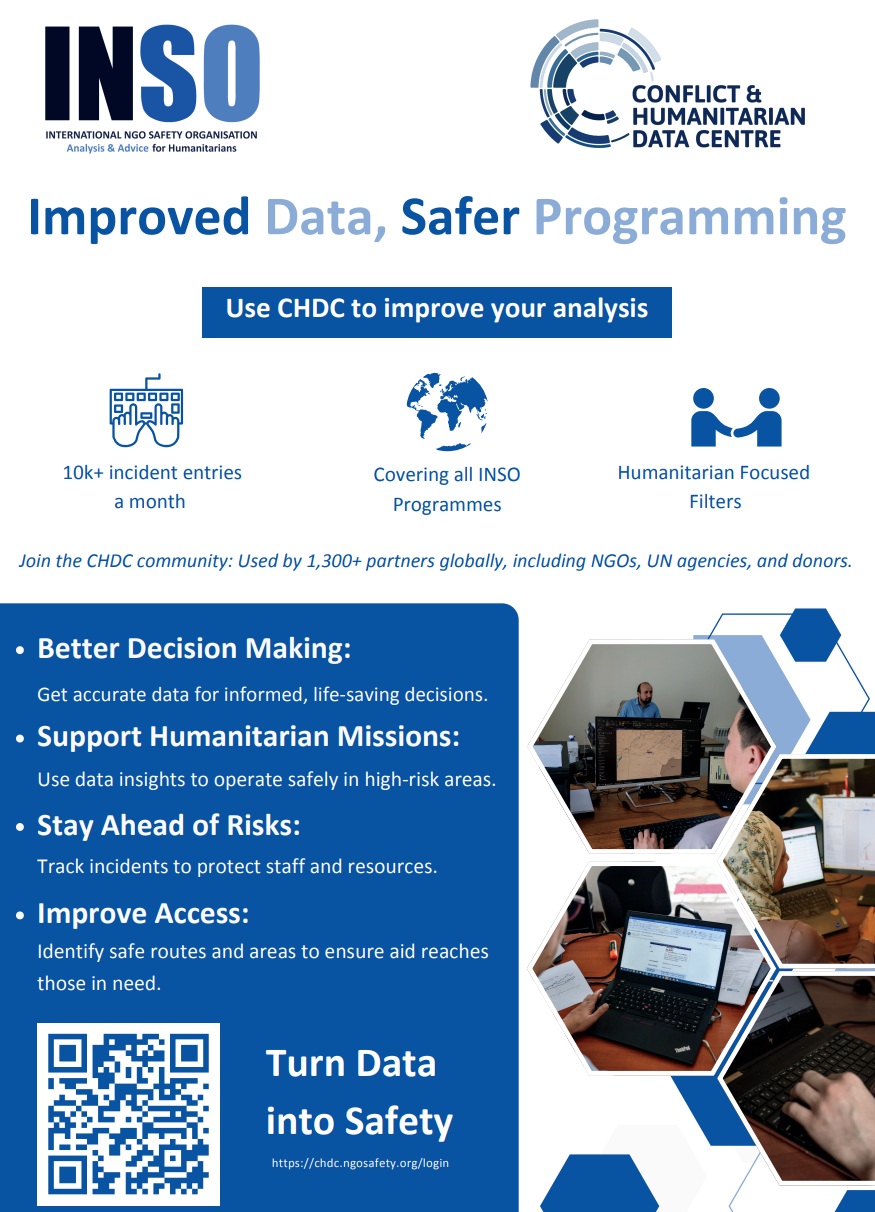 What do we want to achieve?
Increased visibility around CHDC

Partners know what CHDC is and how to use it
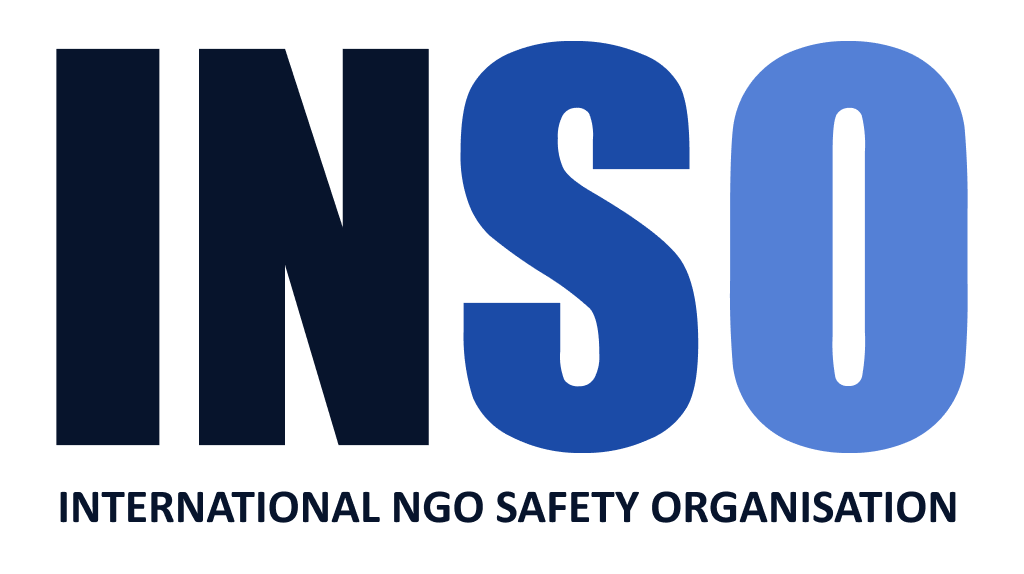 3 text sections slide
Social media
Offline
Website
Over the first quarter of 2022, there was very little activity on social media (due to the personnel gap).
The launch of the new website has attracted a significant number of visitors with higher engagement.
The launch of the new website has attracted a significant number of visitors with higher engagement.
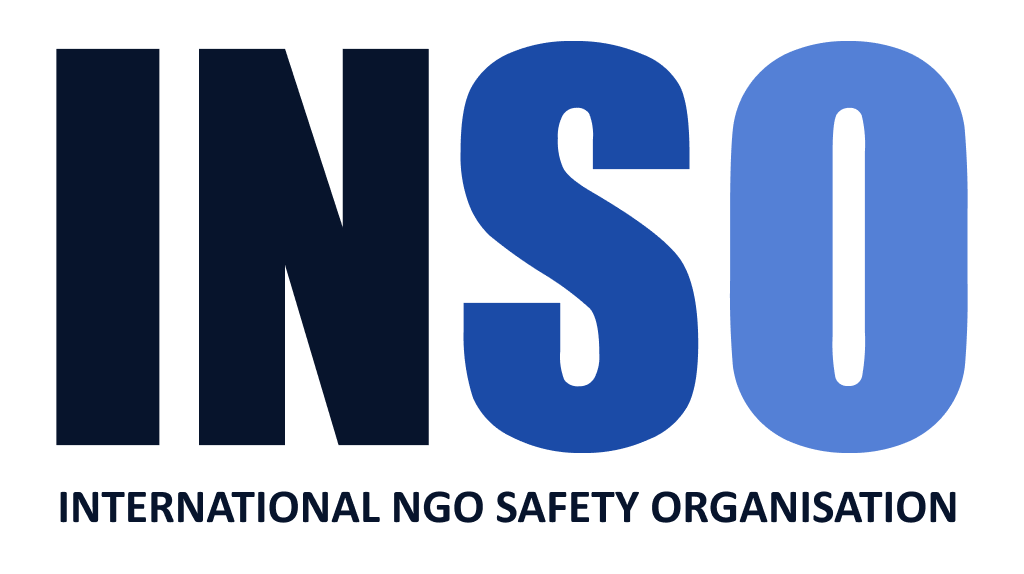 6 text sections slide
Social media
Offline
Website
Ad campaigns
Commercials
SEO
Over the first quarter of 2022, there was very little activity on social media (due to the personnel gap).
The launch of the new website has attracted a significant number of visitors with higher engagement.
The launch of the new website has attracted a significant number of visitors with higher engagement.
Over the first quarter of 2022, there was very little activity on social media (due to the personnel gap).
The launch of the new website has attracted a significant number of visitors with higher engagement.
The launch of the new website has attracted a significant number of visitors with higher engagement.
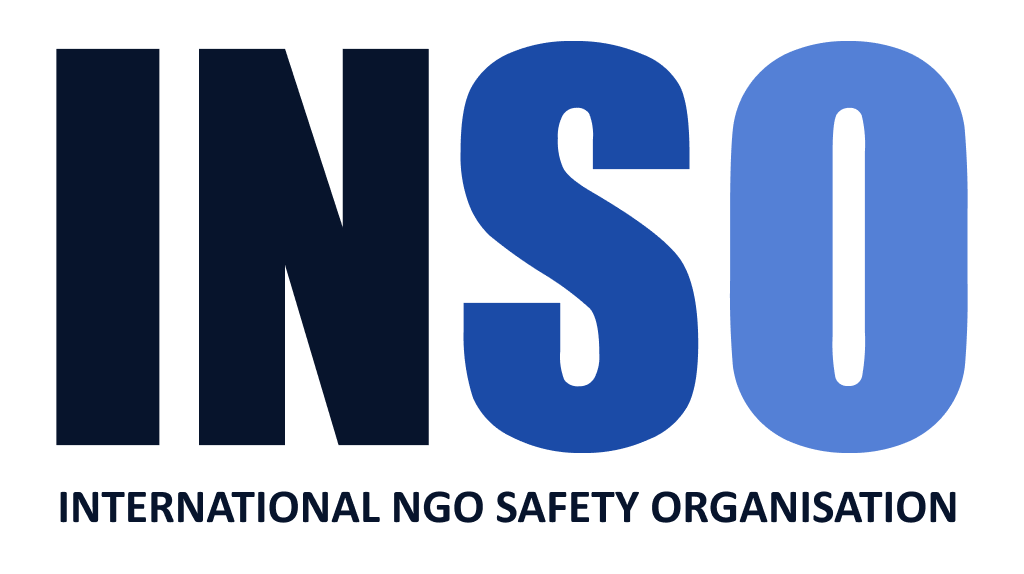 Medium 16:9 visual + text layout
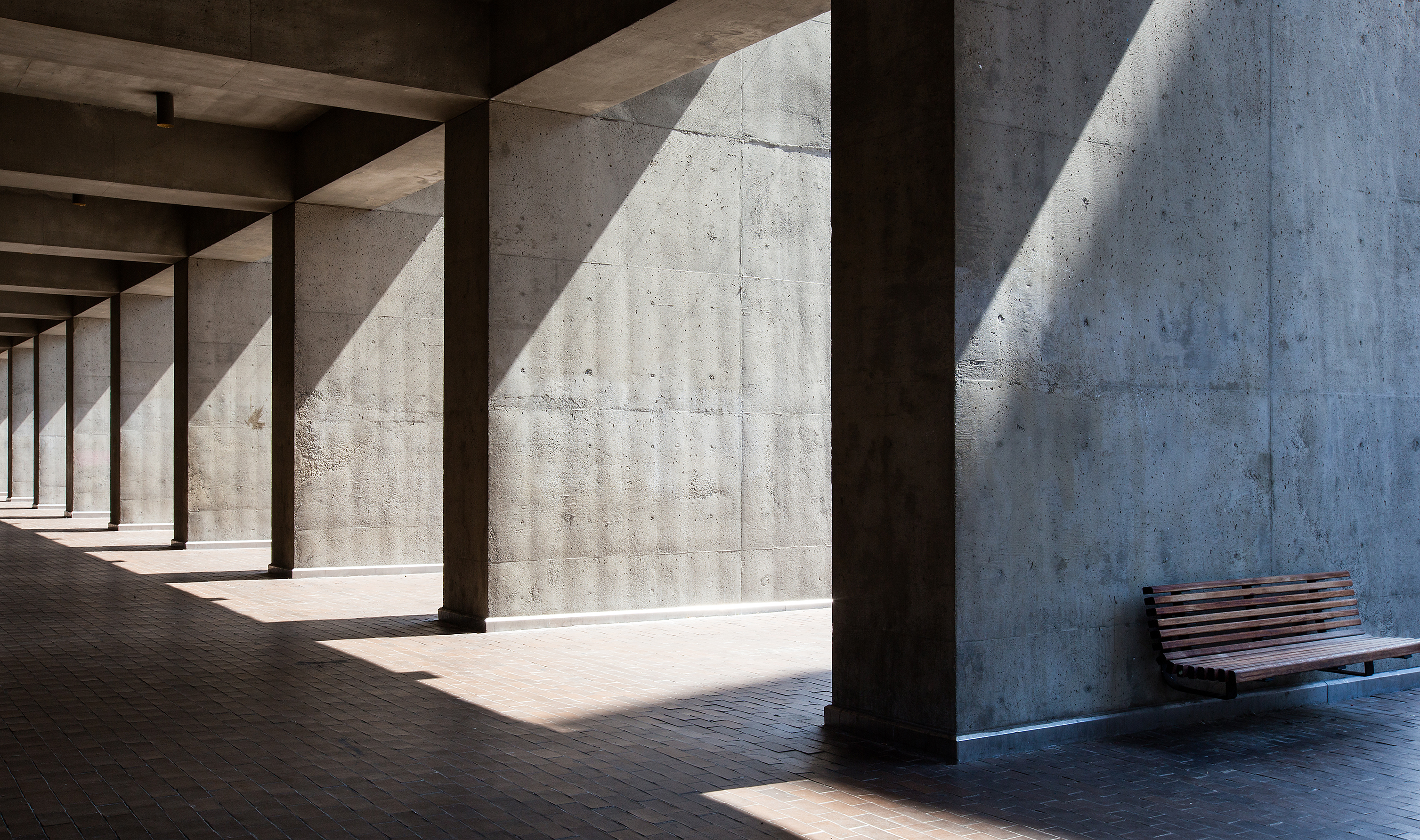 Context definition
The launch of the new website has attracted a significant number of visitors with higher engagement,  this can be linked to the new design and content available. 

Although one-week after the launch, the number dipped slightly before stabilising to a much better level compared to the old site.​
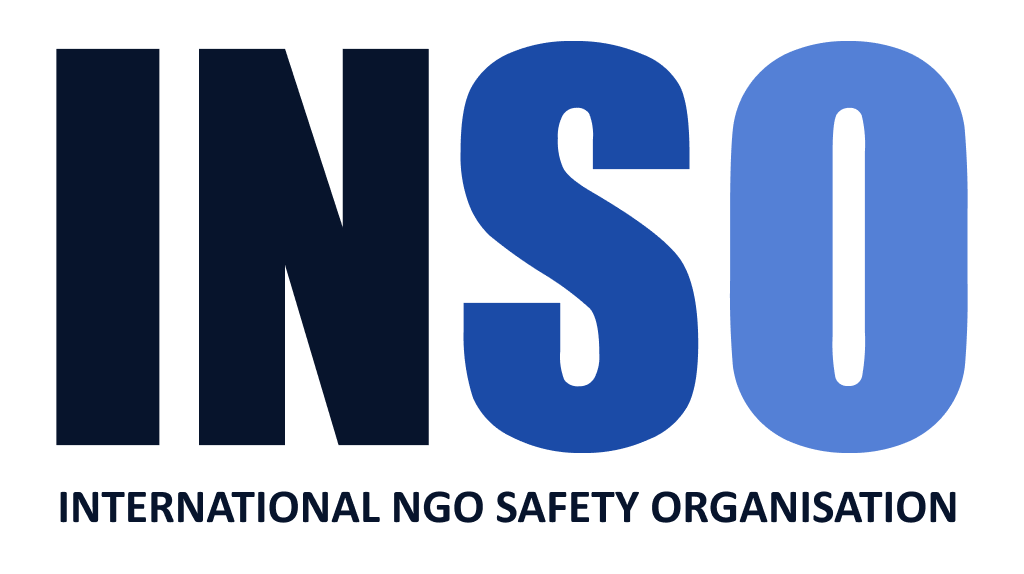 Small 1:1 visual + text layout
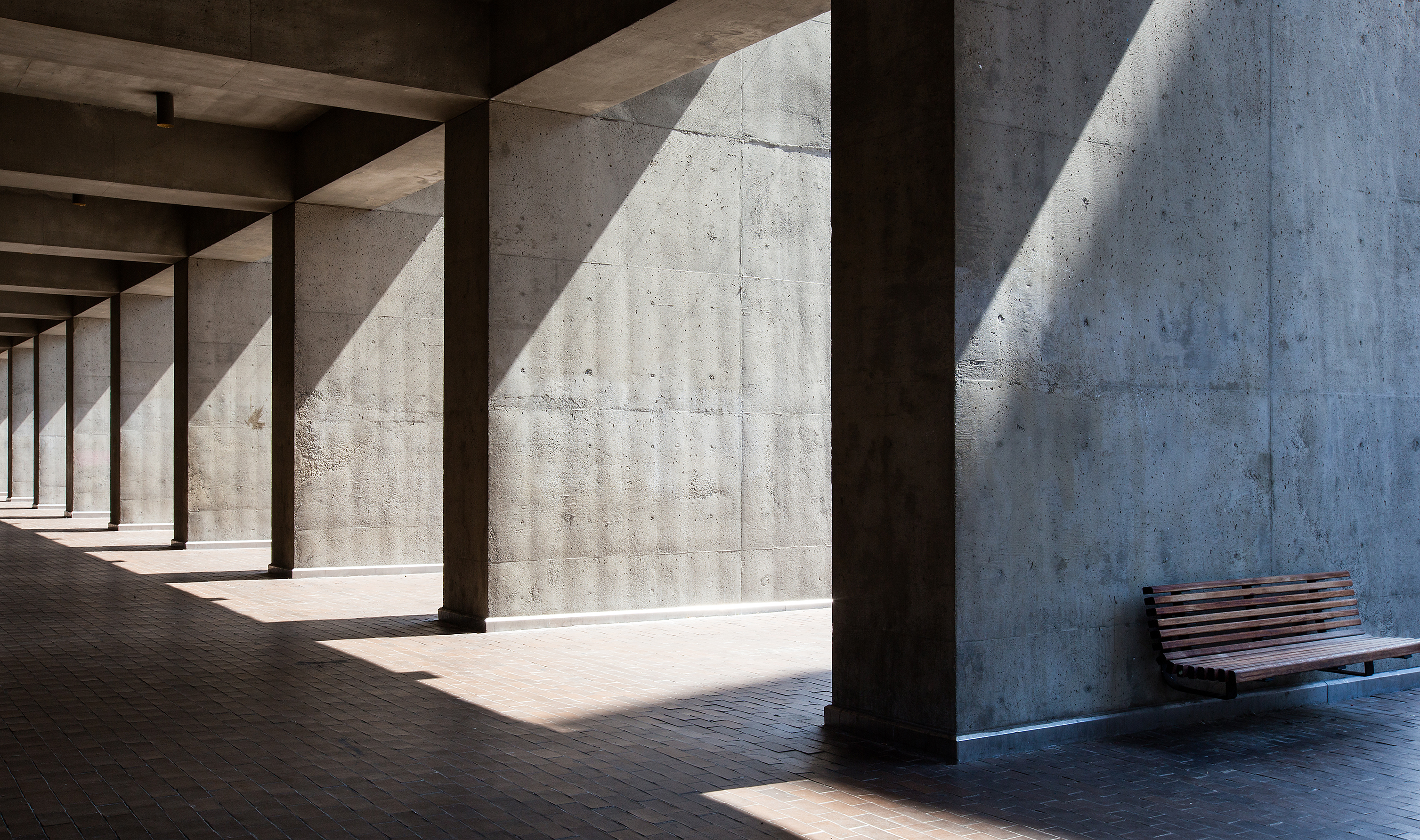 Context definition
The launch of the new website has attracted a significant number of visitors with higher engagement,  this can be linked to the new design and content available. 

Although one-week after the launch, the number dipped slightly before stabilising to a much better level compared to the old site, this can be linked to the new design and content available. This has attracted a significant number of visitors with higher engagement.
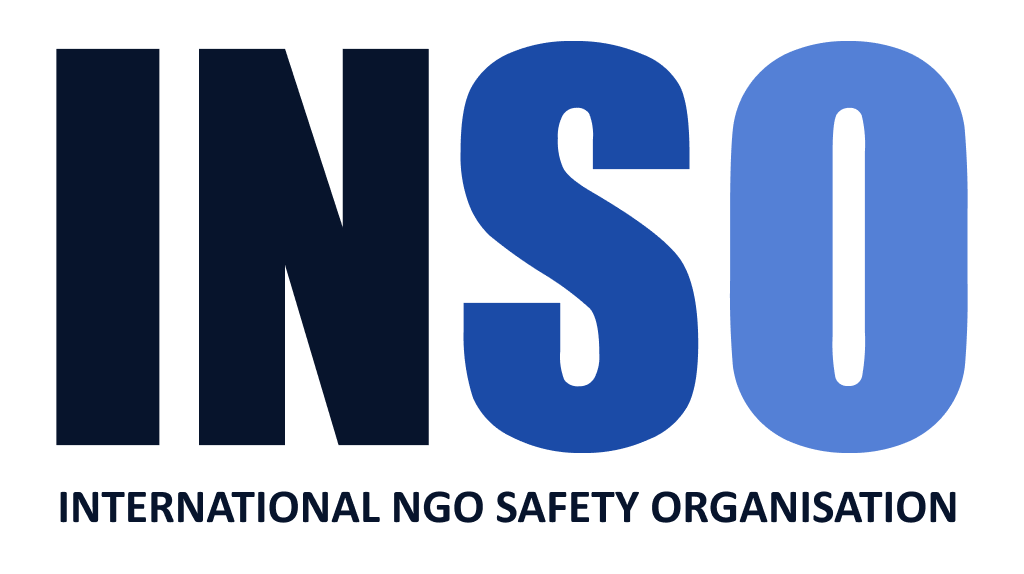 Small visual + text layout
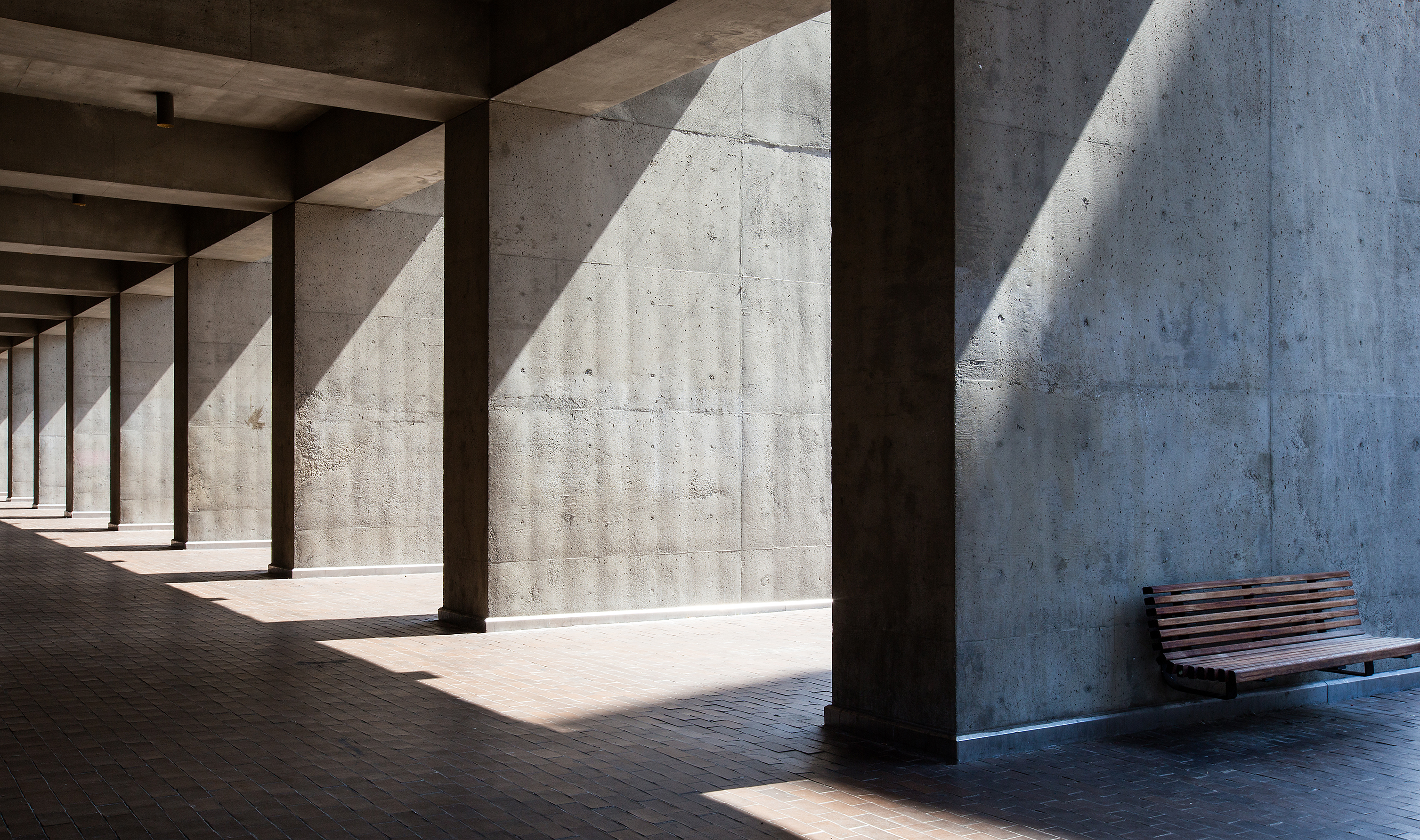 Context definition
The launch of the new website has attracted a significant number of visitors with higher engagement,  this can be linked to the new design and content available. 

Although one-week after the launch, the number dipped slightly before stabilising to a much better level compared to the old site.​
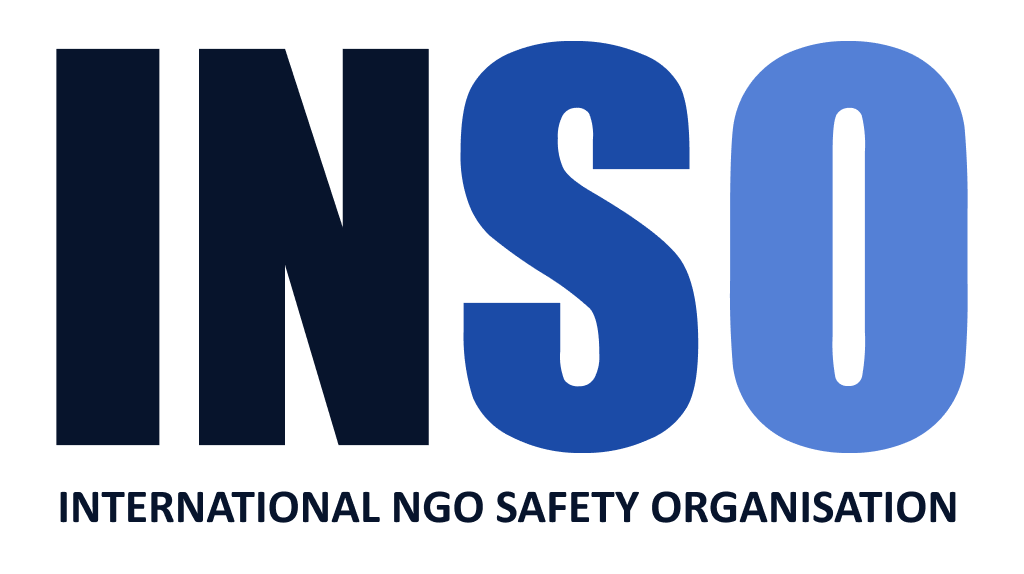 Big visual + list layout
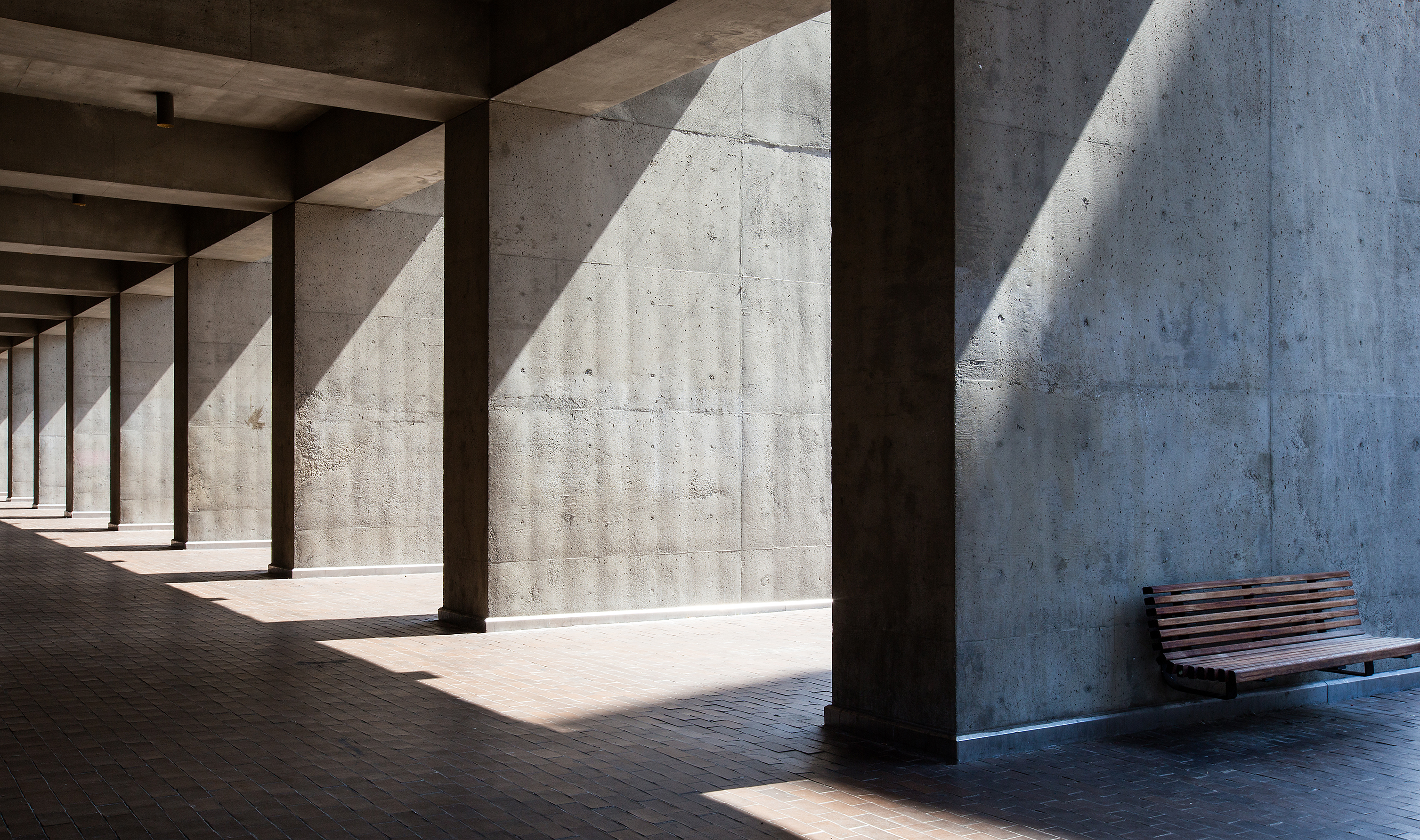 Support
Media inquiries 
Guidance on branding and content creation
 Donor visibility – photoshoots, branded merchandise 
Story telling
Engaging on social media
Communication trainings (TBC) 
AOS
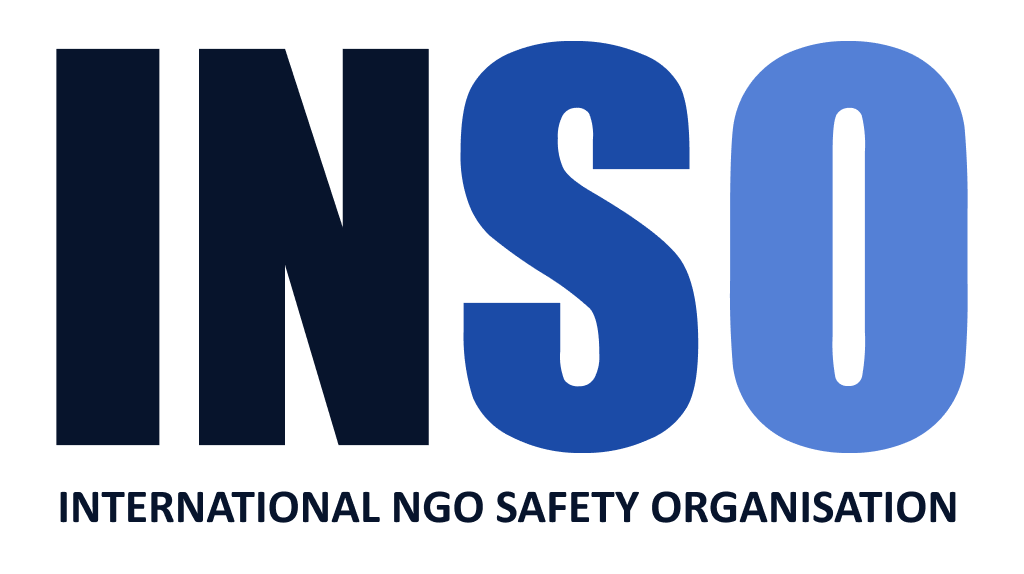 Table layout
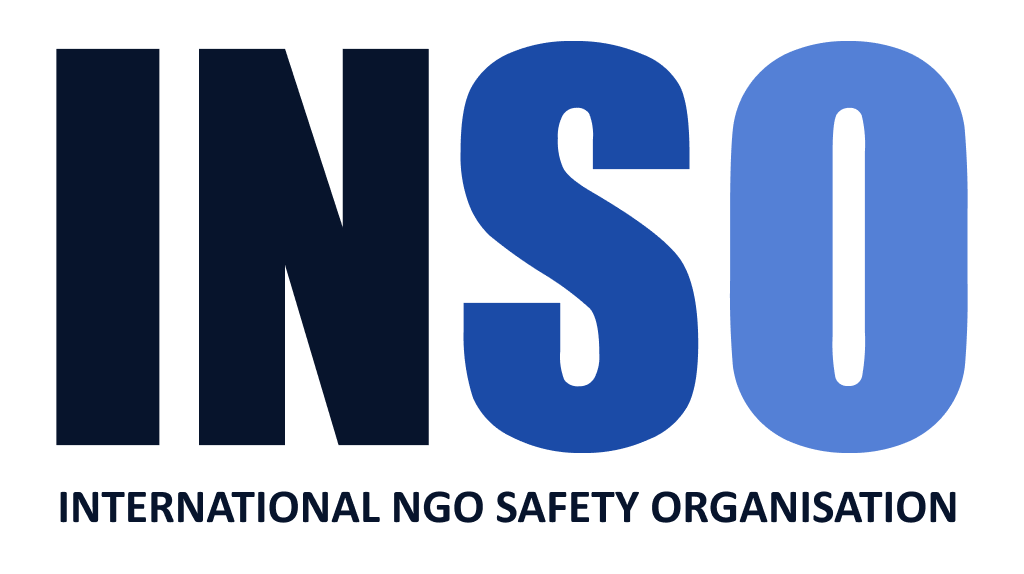 Separate tables 1
New social followers
New social followers
534
FacebookPrevious Q: 604
534
FacebookPrevious Q: 604
2,564
LinkedInPrevious Q:  5,111
2,564
LinkedInPrevious Q:  5,111
104
TwitterPrevious Q: 153
104
TwitterPrevious Q: 153
Website av. time on site
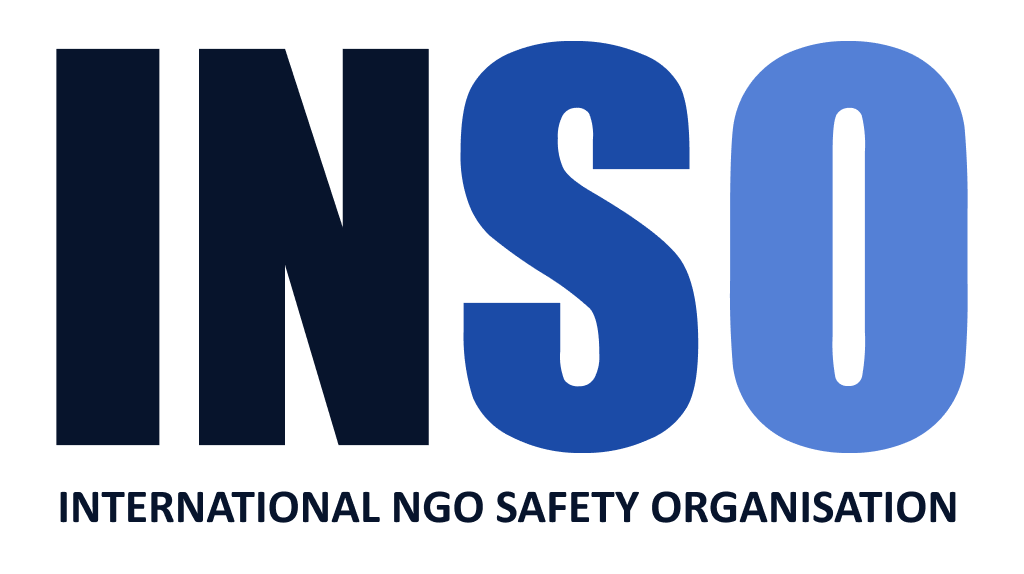 2:11
Old website monthly: 1:52
Separate tables 2
New social followers
Website monthly visits
Website monthly visits
Social impressions
9.8K
Facebook (reach – single view)Previous Q:  9.6K
534
FacebookPrevious Q: 604
14,184
14,184
Old website monthly: 11,895
Old website monthly: 11,895
2,564
LinkedInPrevious Q:  5,111
117.3K
LinkedInPrevious Q:  202.2K
104
TwitterPrevious Q: 153
27.3K
TwitterPrevious Q:  49K
Website av. time on site
Website av. time on site
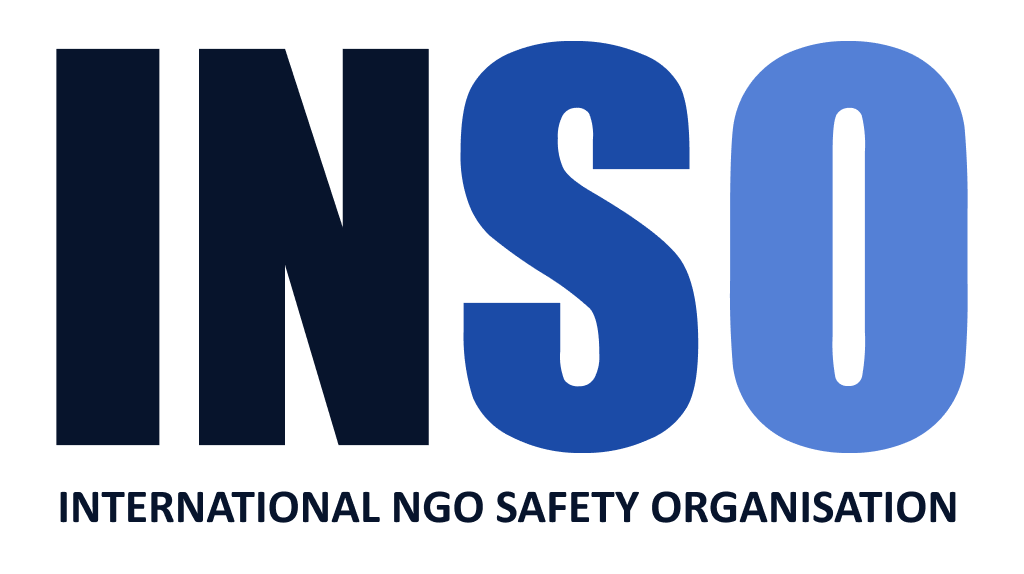 2:11
2:11
Old website monthly: 1:52
Old website monthly: 1:52
Figures slide
30,692
1,709
12,644
30,692
1,709
Flash alerts sent to partners
Flash alerts sent to partners
Partner staff trained
Flash alerts sent to partners
Area assessments delivered
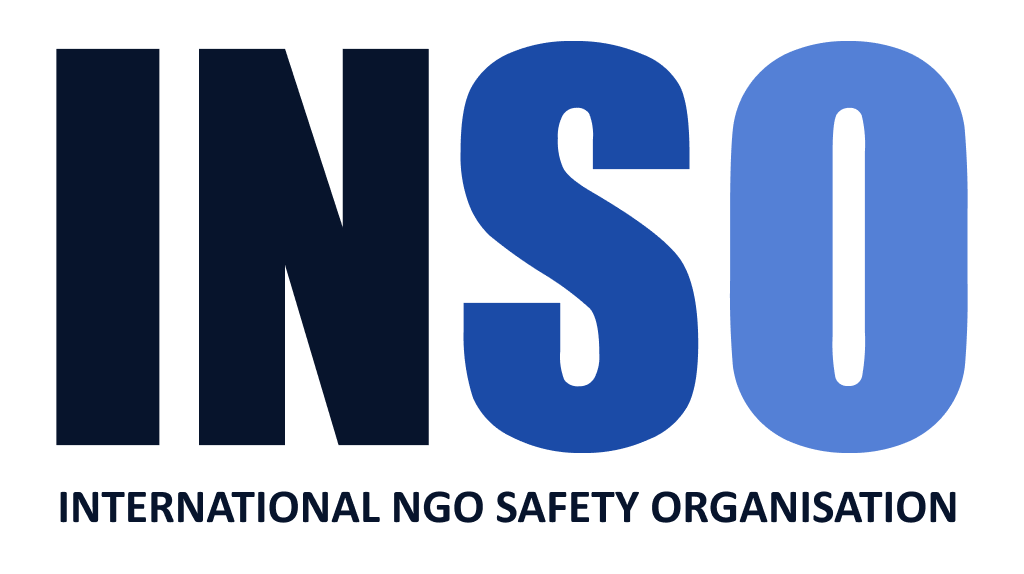 Pie chart slide
Our Spending 2020
Over the first quarter of 2022, there was very little activity on social media (due to the personnel gap).
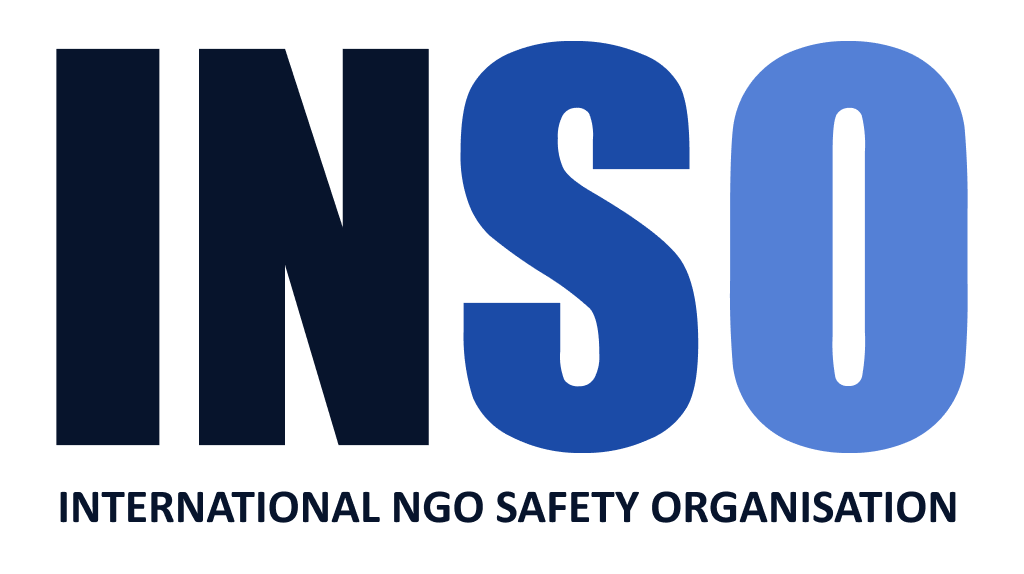 Bar chart slide
Our income 2020
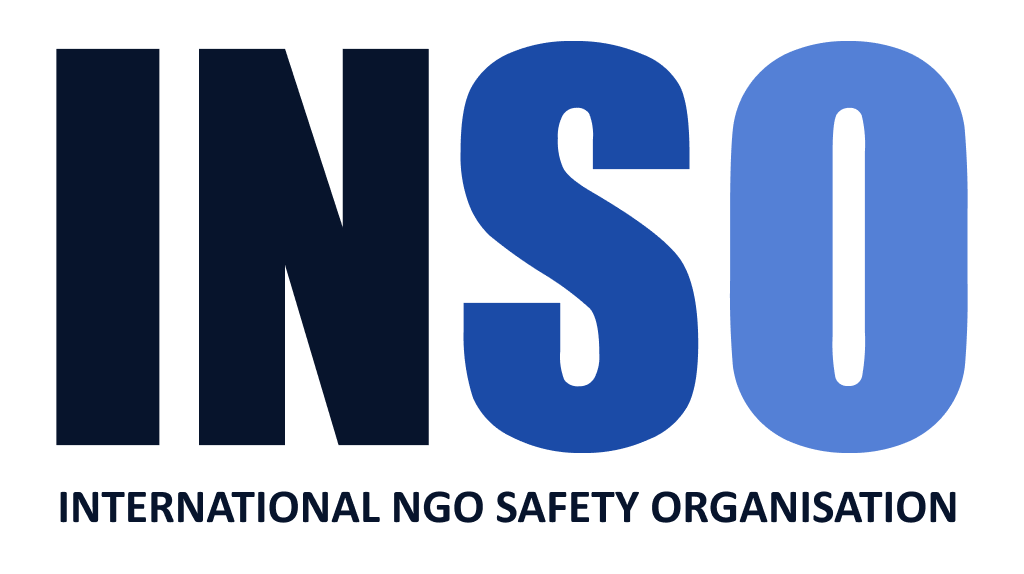 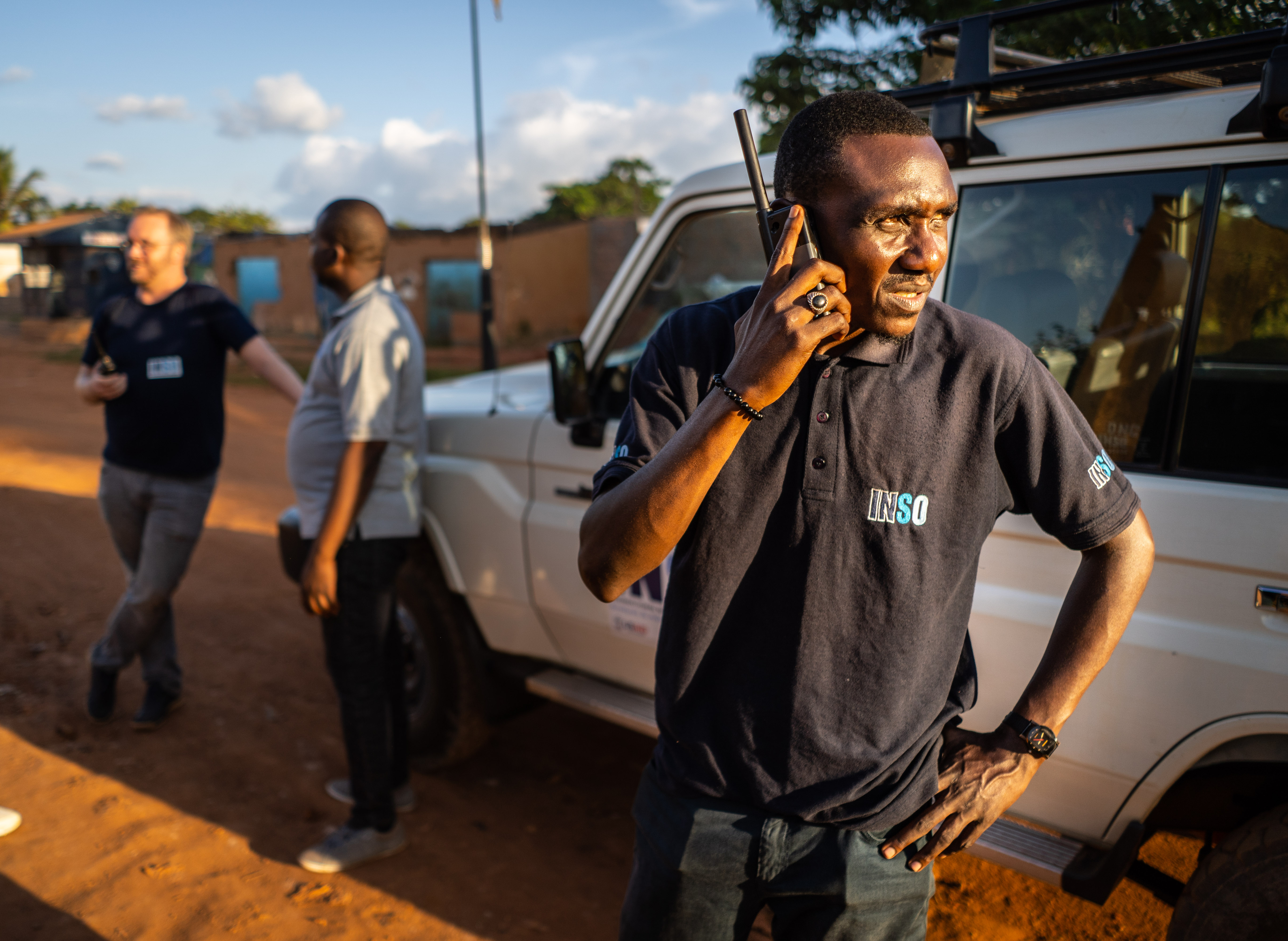 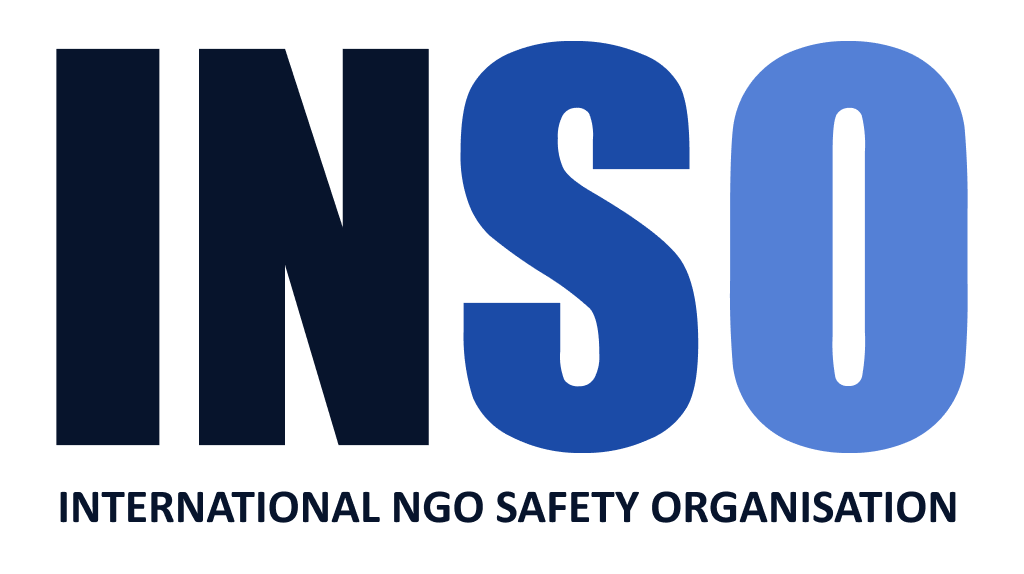 Thank you
Advice & Analysis 
For Humanitarians
More from INSO at
www.NGOsafety.org
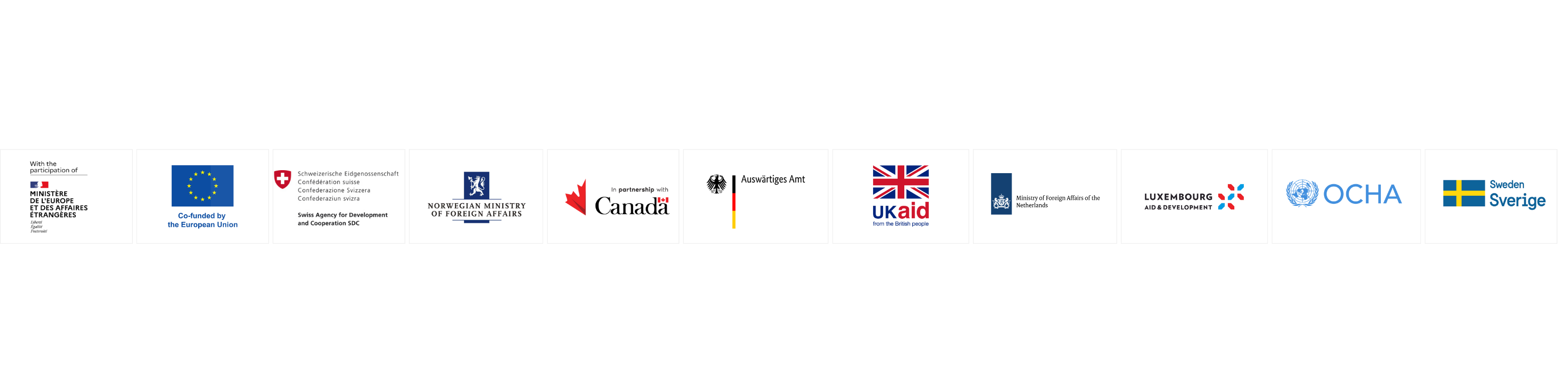